Районный конкурс «Воспитатель года – 2018»
Лоцманова Наталья Сергеевна
Дата рождения: 11.08.1976 г.
Образование: высшее  ФГБОУ ВО УрГПУ, квалификация Организатор-методист дошкольного образования по специальности «Педагогика и методика дошкольного образования» 29.06.2016г. 
Место работы, должность: Муниципальное бюджетное дошкольное образовательное учреждение – детский сад № 296 Орджоникидзевского района г. Екатеринбурга - воспитатель детского сада.
Педагогический стаж : 10 лет
Педагогическое кредо: Уча других, учусь сама, и детство проживаю многократно.
Миссия воспитателя:  Дети мне доверяют и с удовольствием каждый день идут в детский сад.
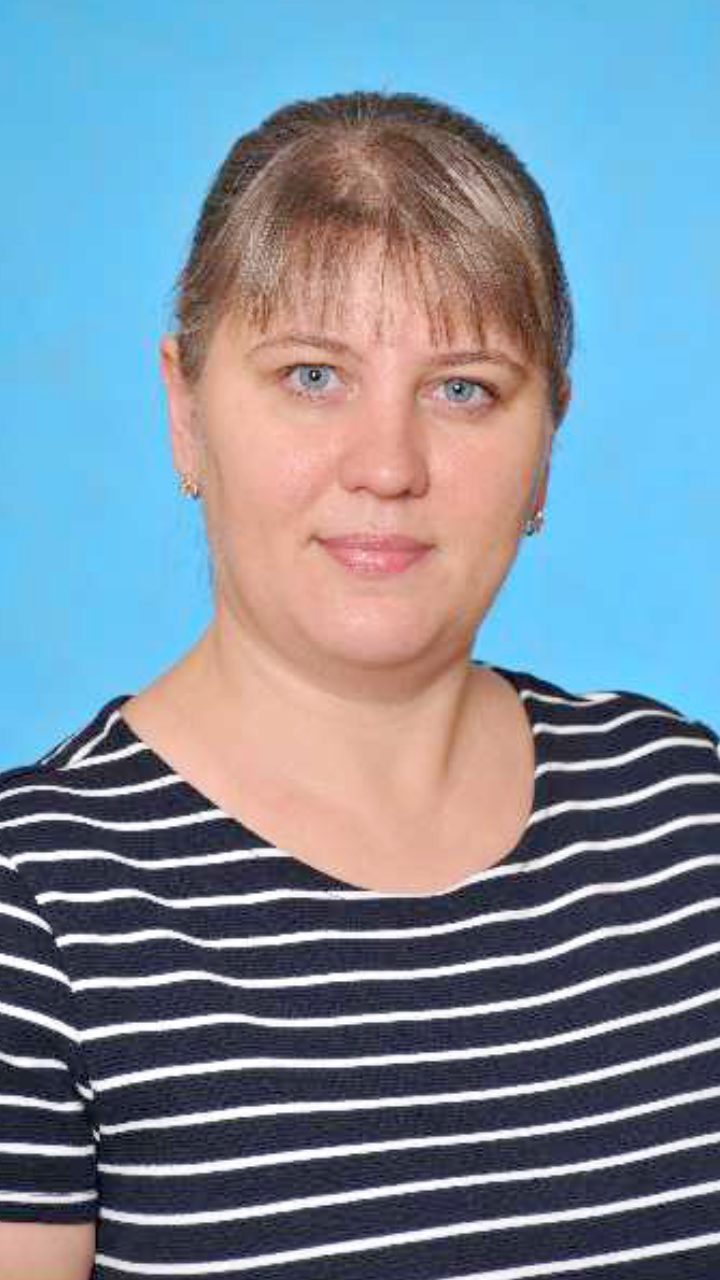 Тема: Развитие творческого воображения в процессе конструирования из различных материалов
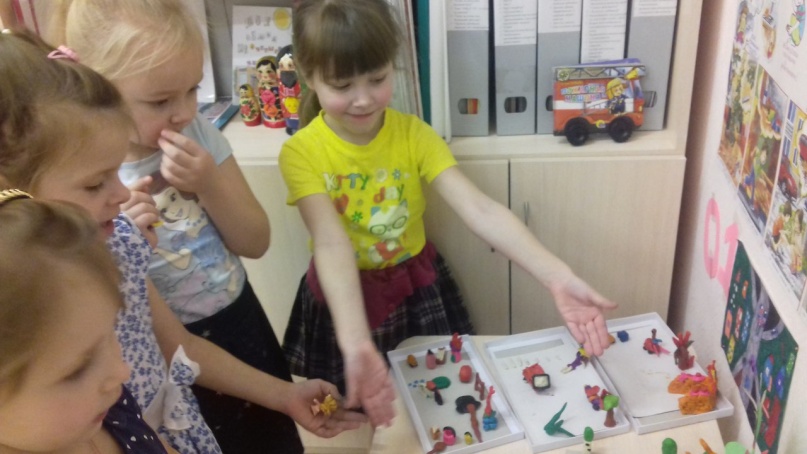 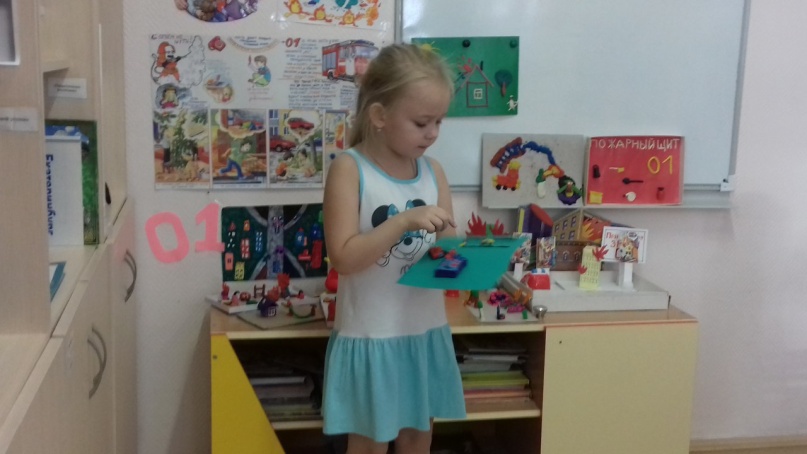 Цель моей работы:  Развитие творческих способностей детей через обновление форм, методов и приемов работы.
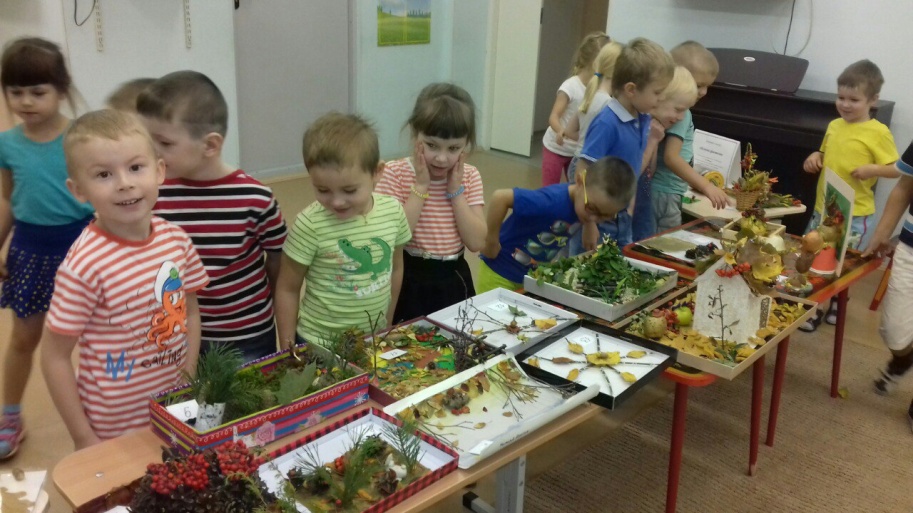 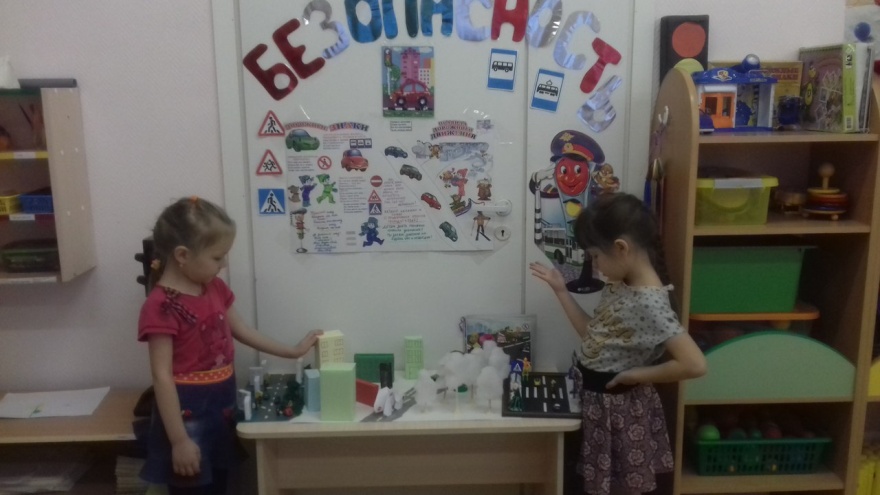 Задачи
Учить детей создавать коллективную композицию (макет) с использованием разнообразных материалов.
Показать детям возможность создания объемных фигур и снежного пространства разными способами.
Учить самостоятельно выбирать различные материалы для изготовления элементов макета.
Вызвать желание создать всем вместе общий макет зимнего леса.
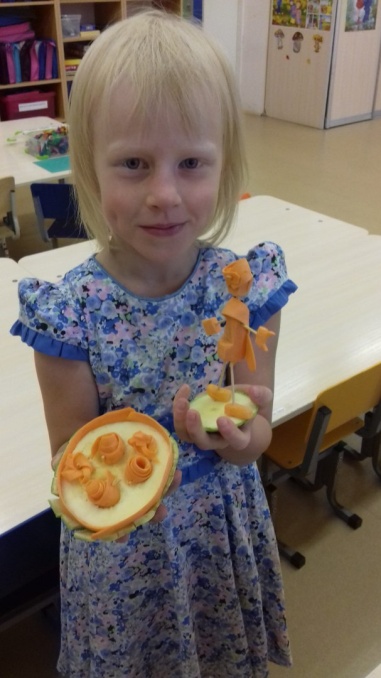 Макеты, поделки
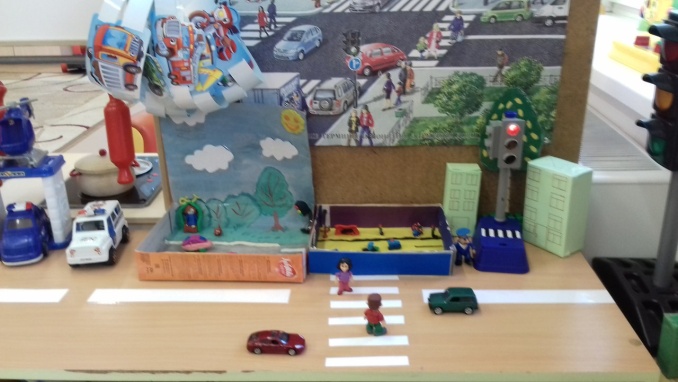 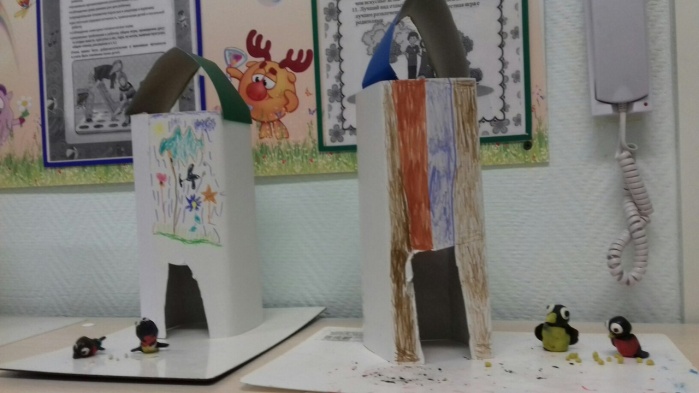 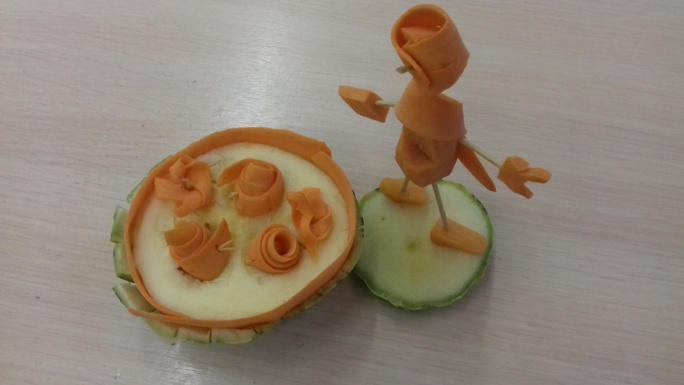 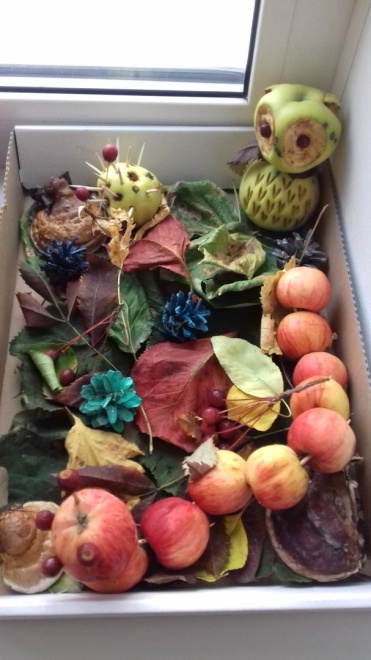 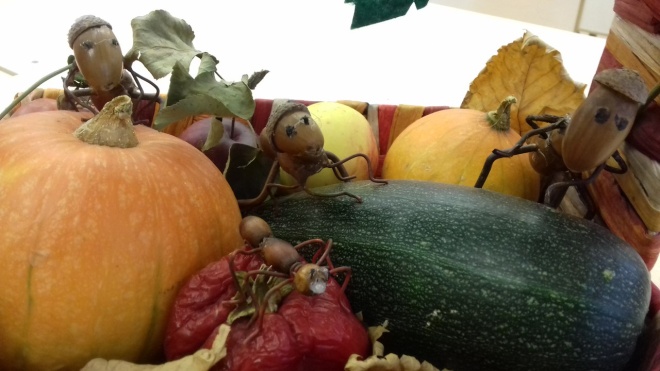 Создание макетов проходит в три этапа
Подготовительный этап
 Основной этап
 Заключительный  этап
Макеты «Зима – как время года»
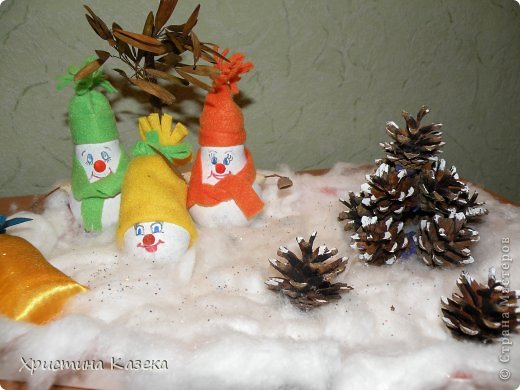 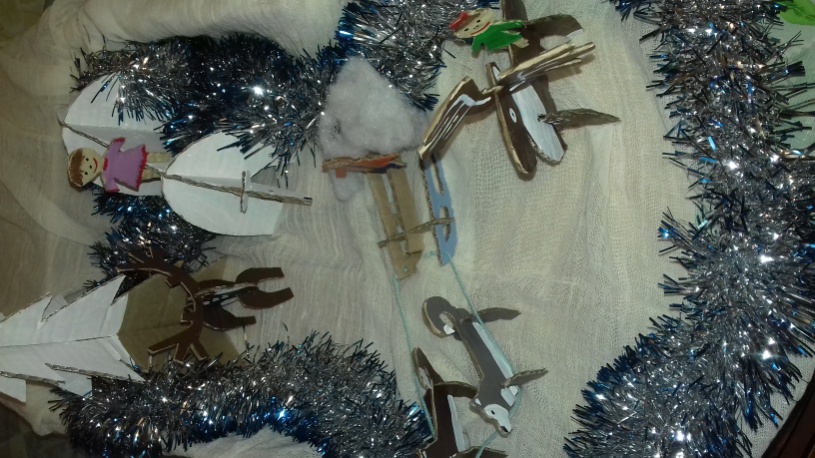 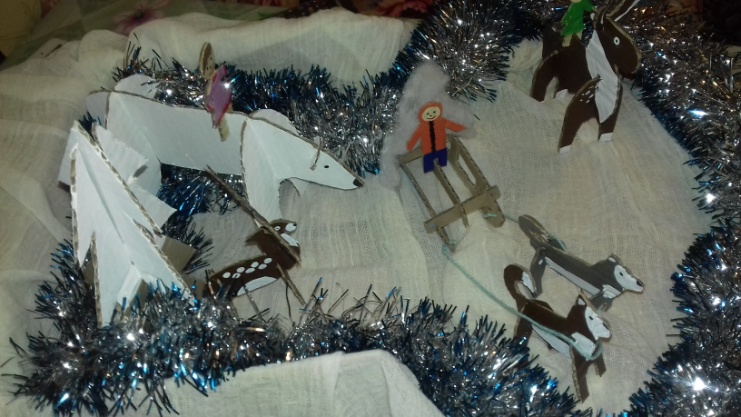 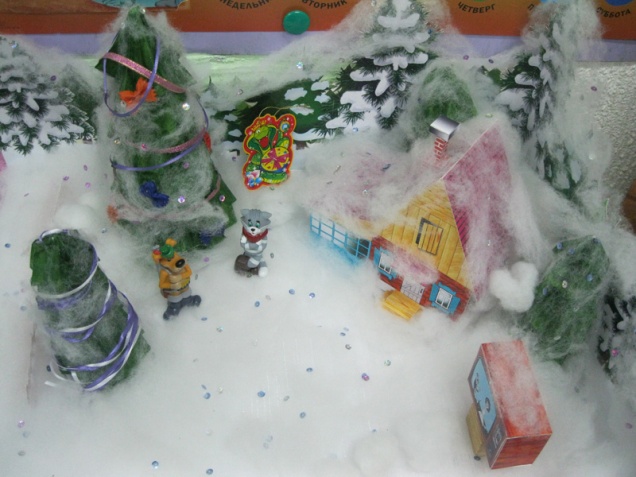 Макеты, выполненные родителями и детьми
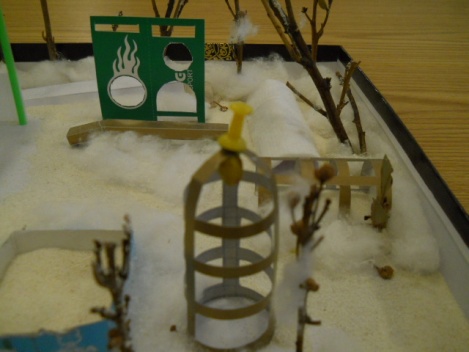 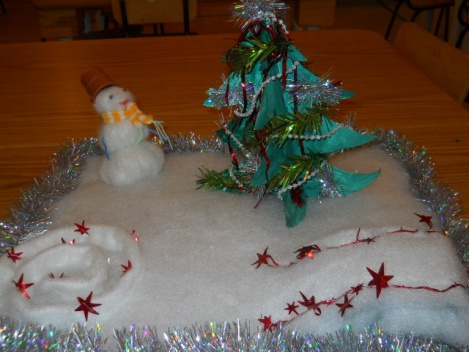 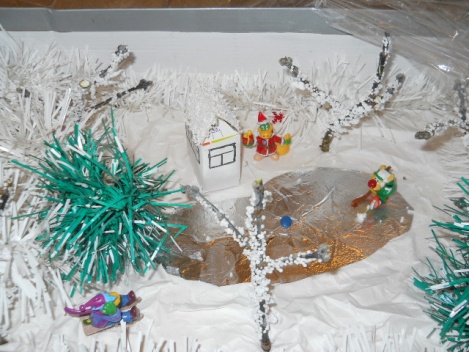 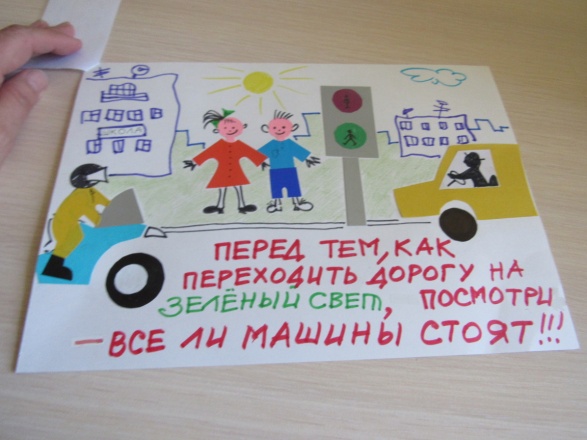 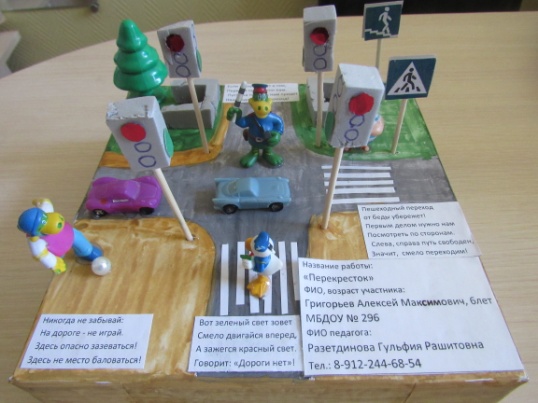 Макеты «Зимняя сказка»
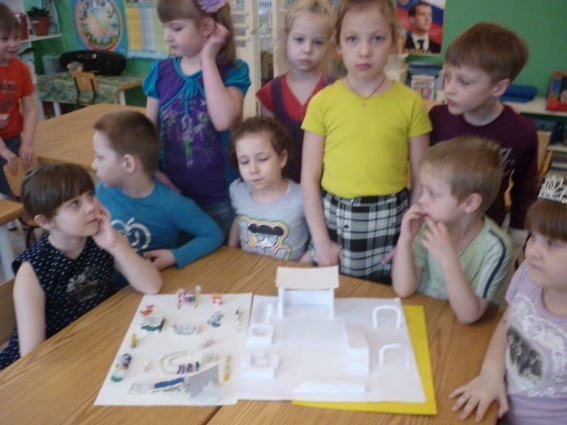 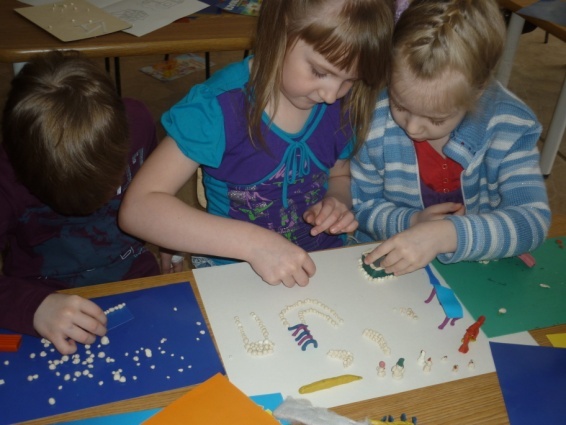 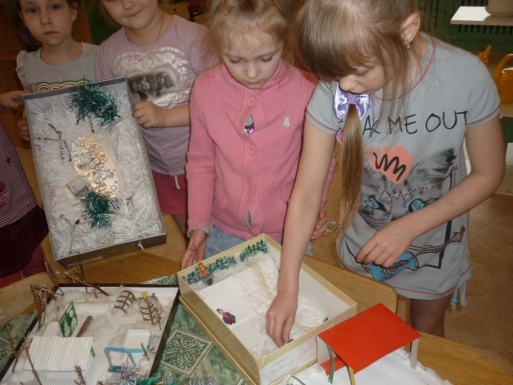 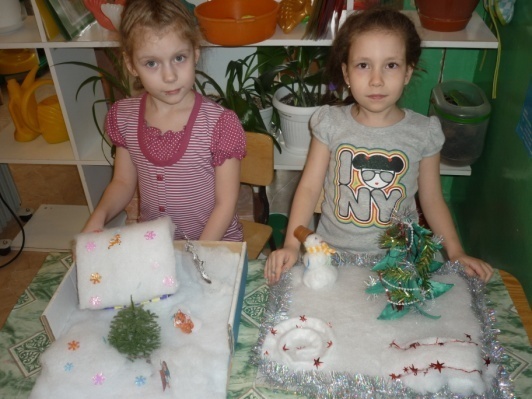 Макеты «День народного единства»
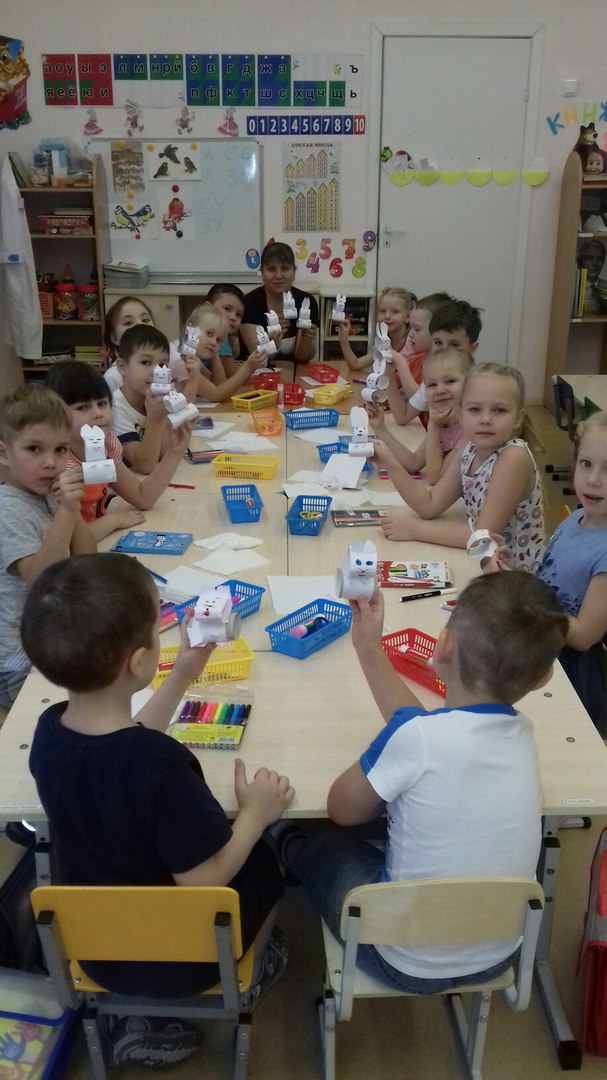 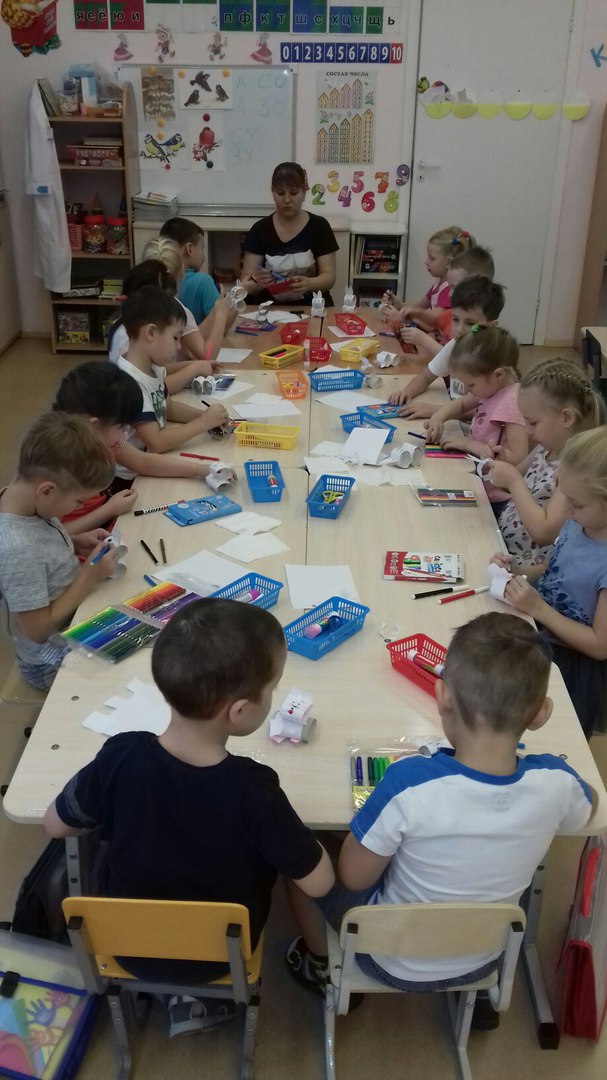 Макеты «Зимушка, зима»
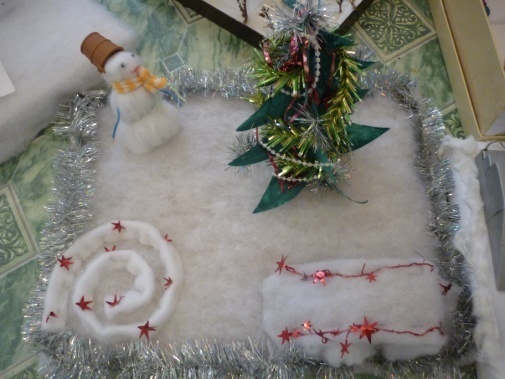 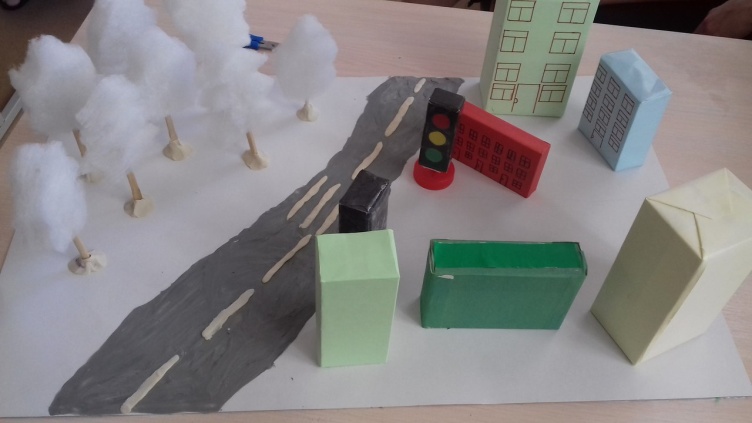 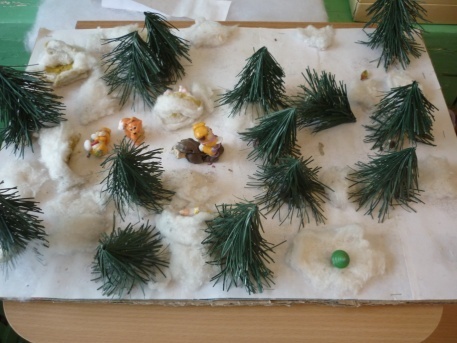 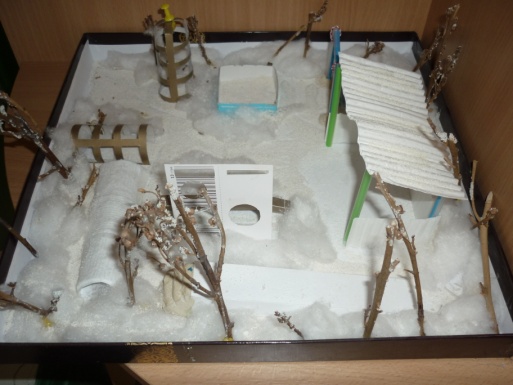 Взаимодействие с семьей
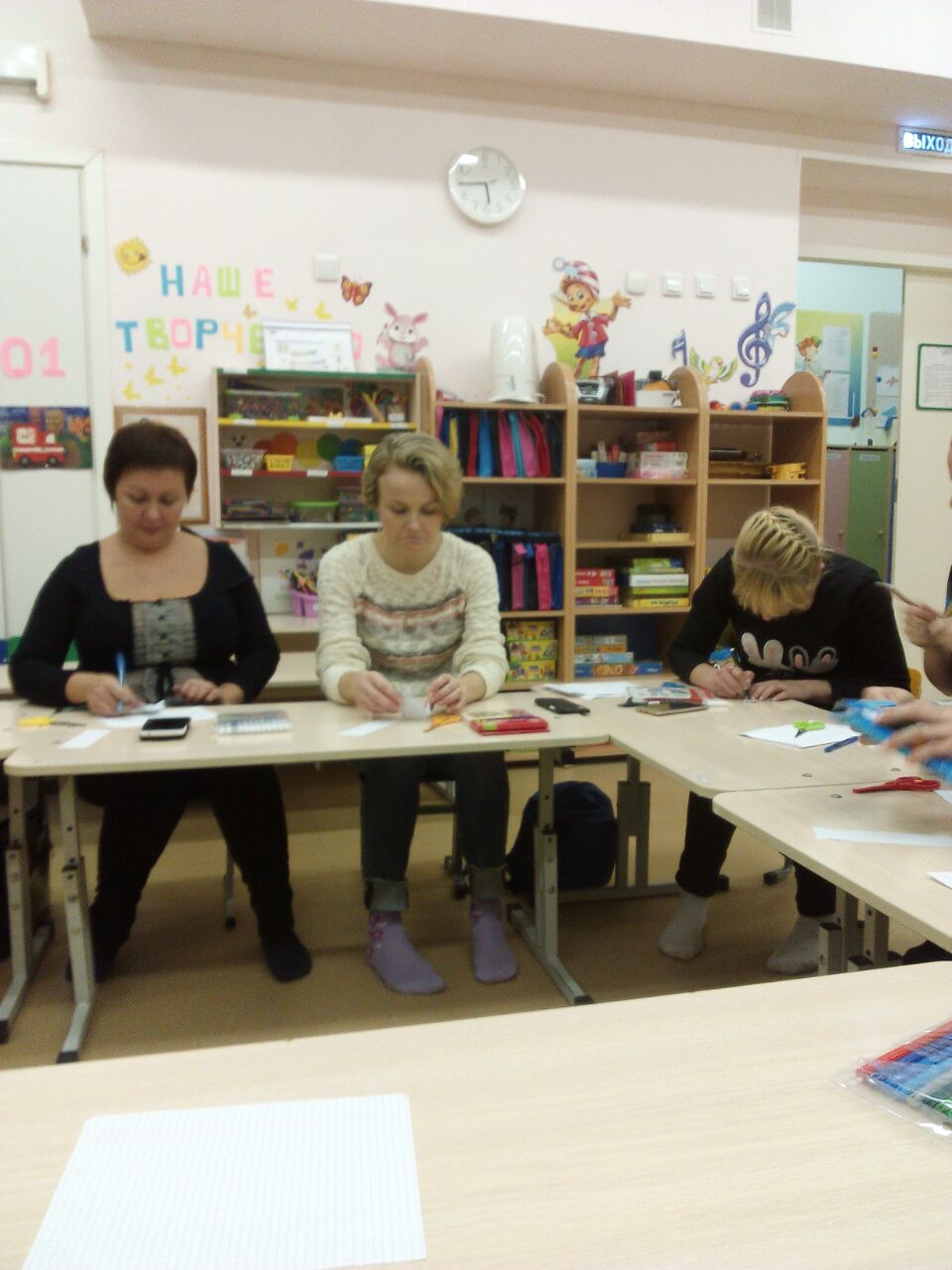 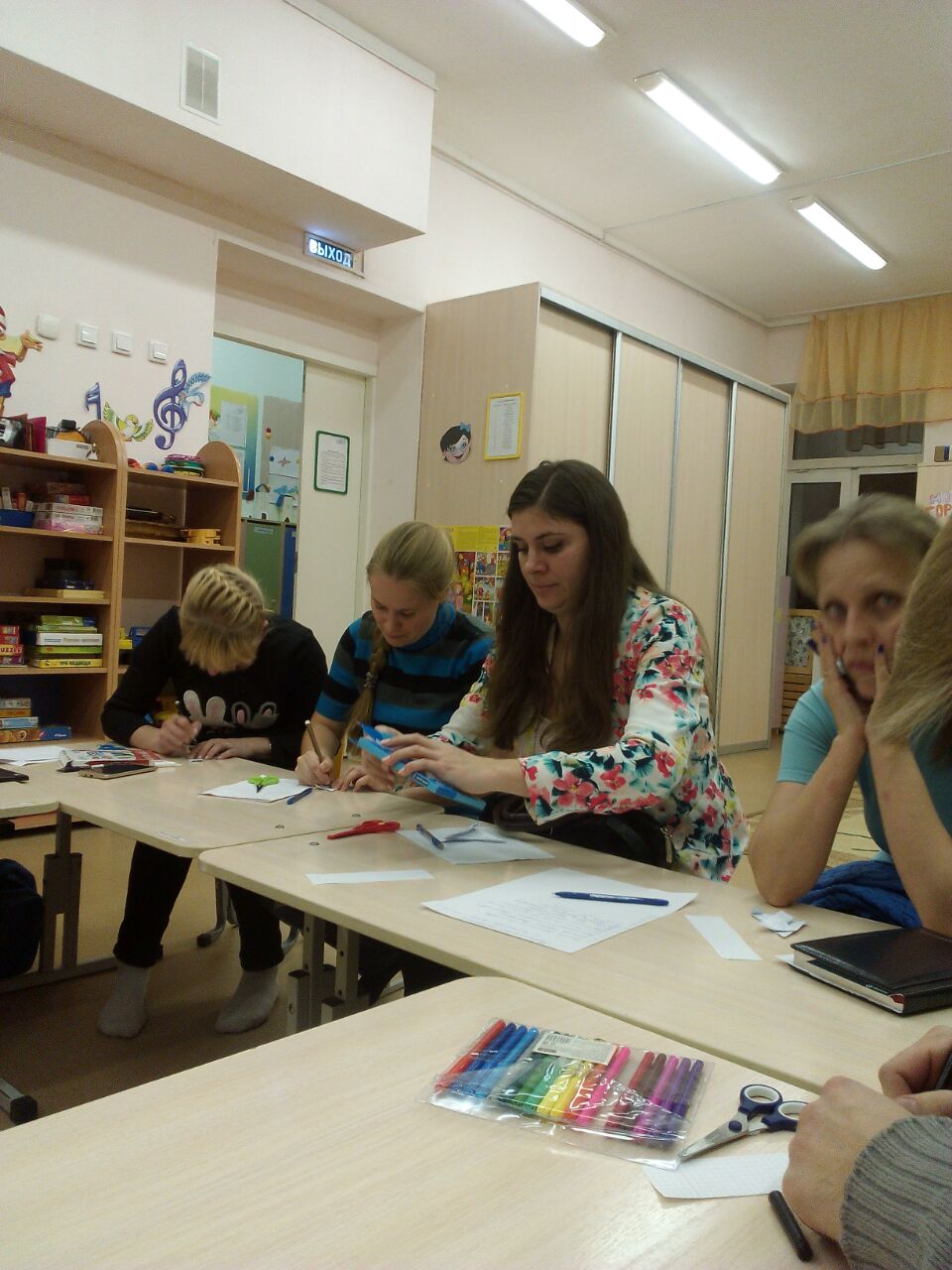 Наши грамоты
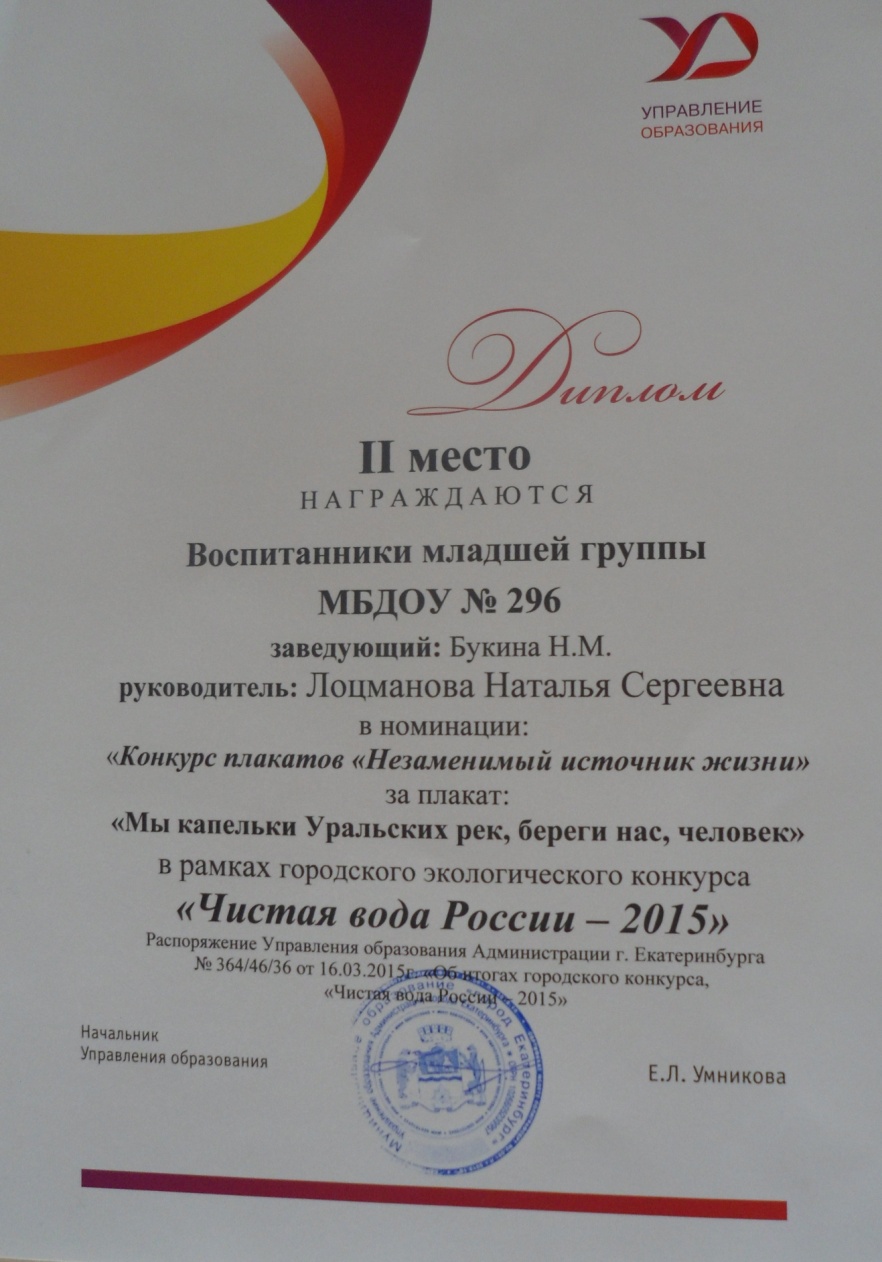 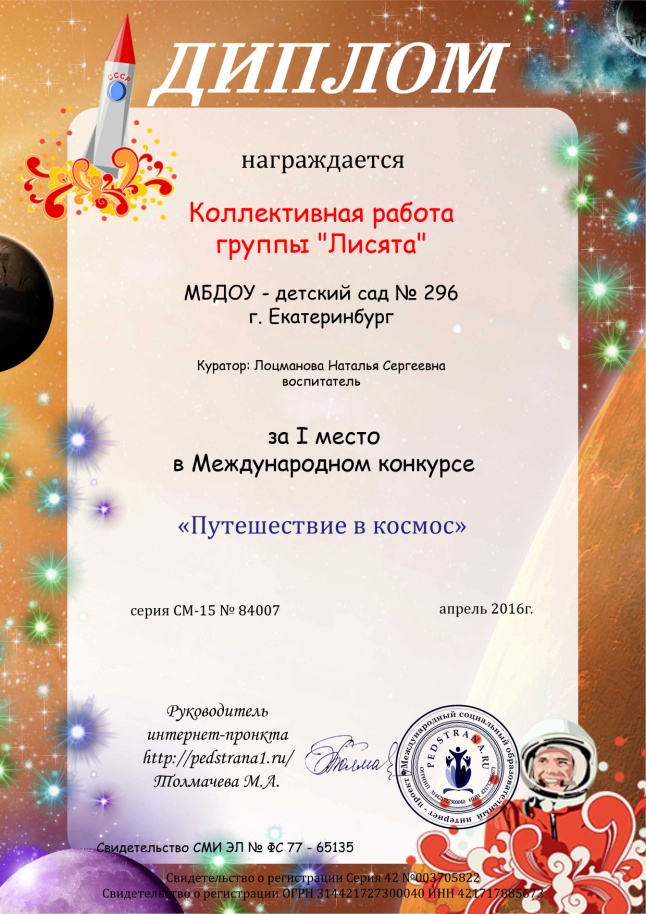 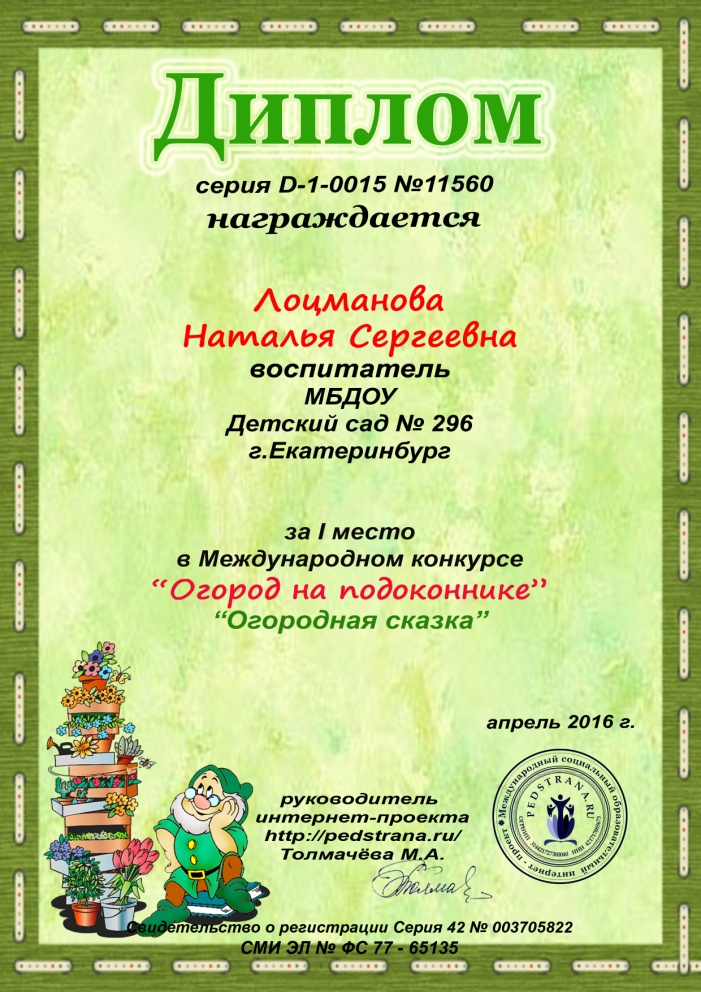 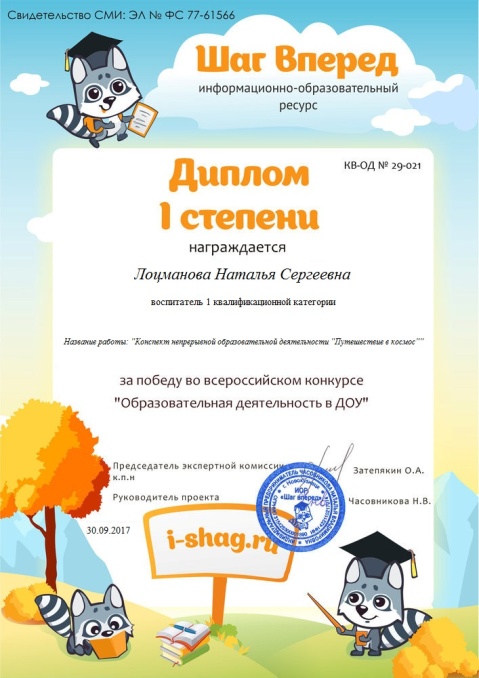 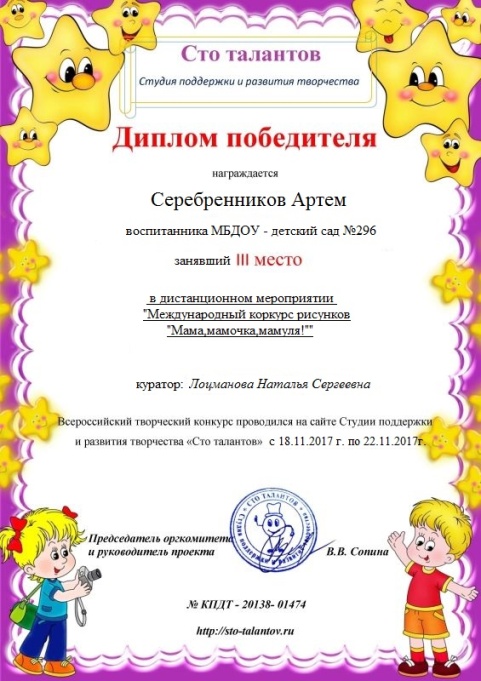 Спасибо за внимание.
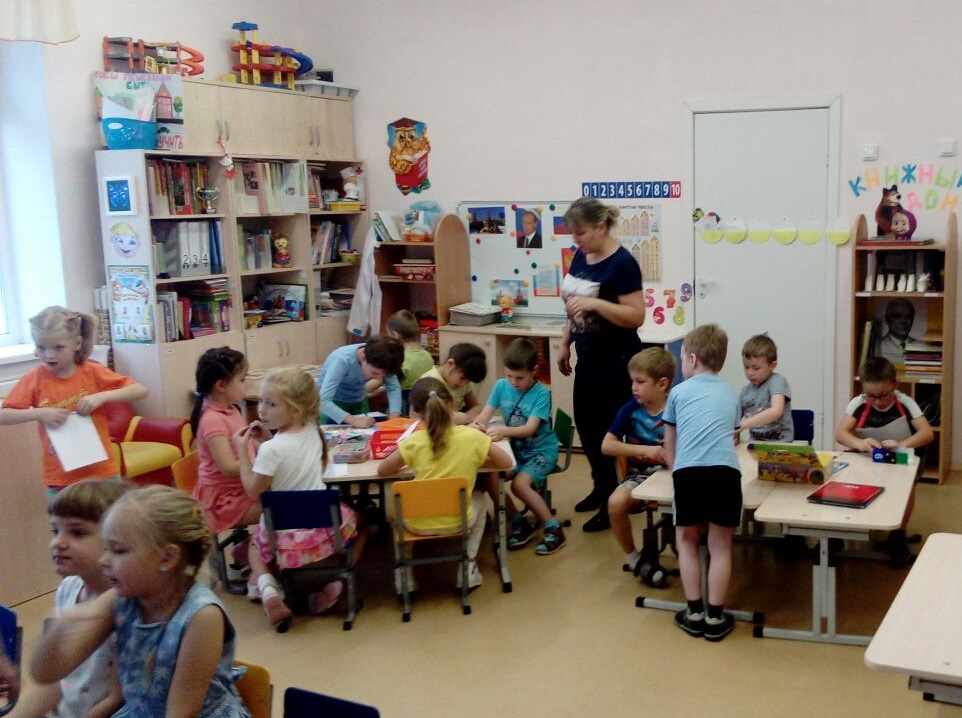